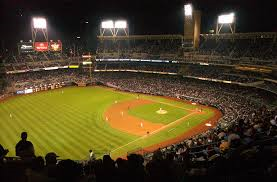 Baseball Favorites
What was your favorite
Baseball Team
What was your favorite Baseball Team?
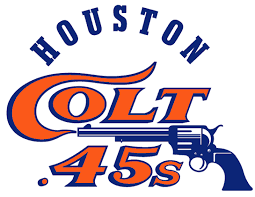 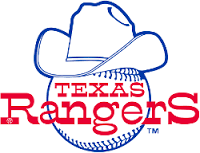 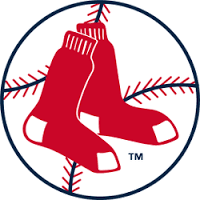 My favorite Baseball Teams
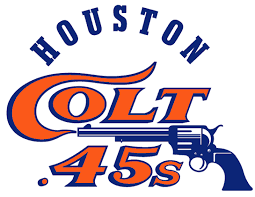 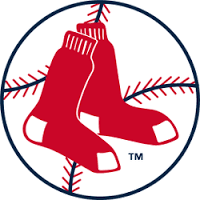 Who was your favorite
Baseball Player
Who was your favorite Baseball Player?
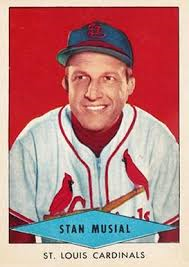 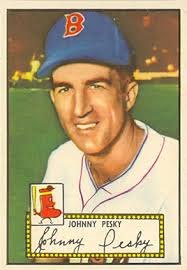 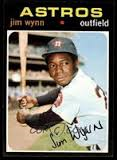 Jimmy Wynn
Houston Astros
Stan Musial
St. Louis Cardinals
Johnny Pesky
Boston Red Sox
My favorite Baseball Player
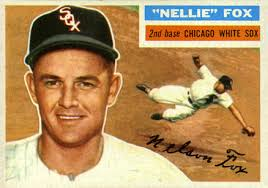 Nellie Fox
Chicago White Sox
What was your favorite
Baseball Food
What was your favorite Baseball Food?
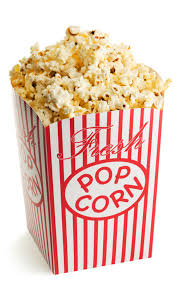 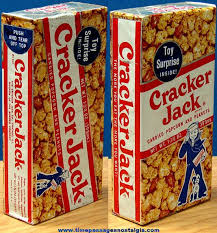 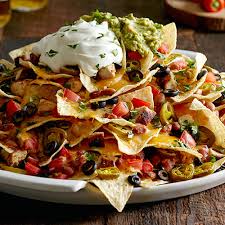 Nachos
Popcorn
Cracker Jack
My favorite Baseball Food
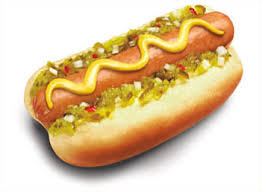 Hot Dog
Who was your favorite
Baseball Broadcaster
Who was your favorite Baseball Broadcaster?
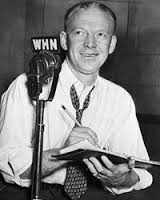 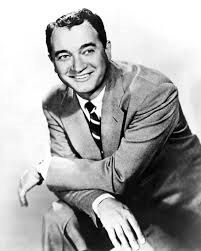 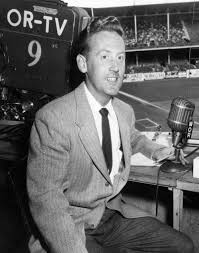 Red Barber
Mel Allen
Vin Scully
My favorite Baseball Broadcaster
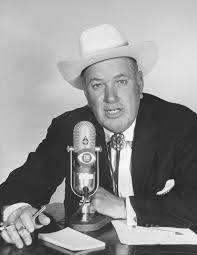 Dizzy Dean
Dizzy Dean, Falstaff Beer and the Ol’ Perfessor
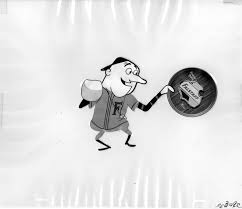 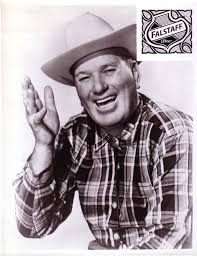 What was your favorite
Baseball Stadium
What was your favorite Baseball Stadium?
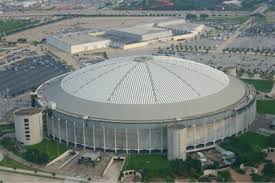 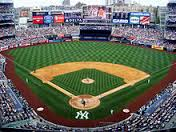 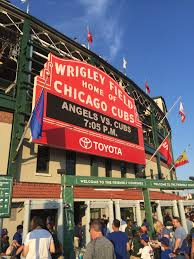 Astrodome
Yankee Stadium
Wrigley Field
My favorite Baseball Stadium
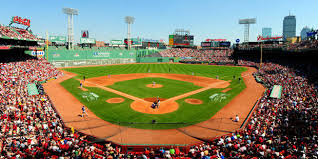 Fenway Park
What was your favorite
Baseball Nickname
What was your favorite Baseball Nickname?
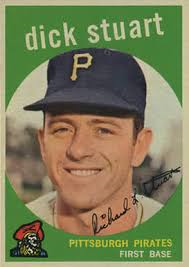 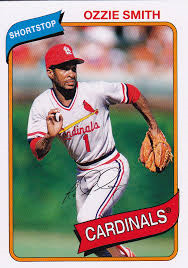 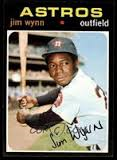 Jimmy Wynn
“The Toy Cannon”
Dick Stuart
“Dr. Strangeglove”
Ozzie Smith
“The Wizard of Oz”
Willie Jones, 3B
Philadelphia Phillies
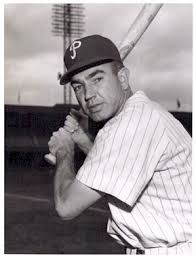 Willie Jones, 3B
Philadelphia Phillies
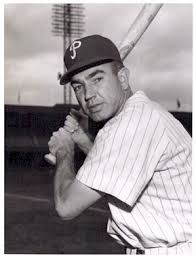 Puddin’ Head
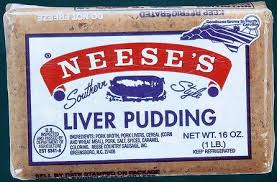 Willie loved liver pudding and, reportedly, ate it before every game
What was your favorite
Old TV Western
What was your favorite Old TV Western?
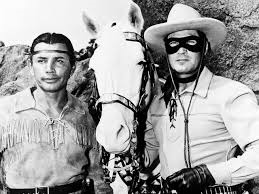 The Lone Ranger
What was your favorite Old TV Western?
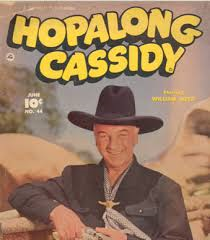 Hopalong Cassidy
What was your favorite Old TV Western?
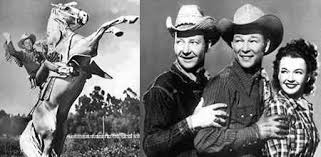 The Roy Rogers Show
What was your favorite Old TV Western?
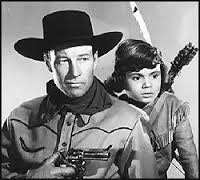 Red Ryder (who is the kid?)
Little Beaver was played by Robert Blake
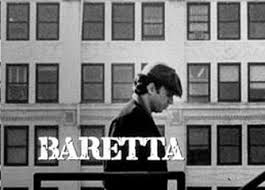 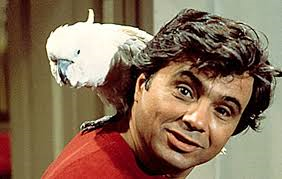 Blake also appeared in “The Little Rascals” and in the movie “In Cold Blood”
What was your LEAST favorite
Gag Gift for Christmas
What was your LEAST favorite Christmas Gag Gift?
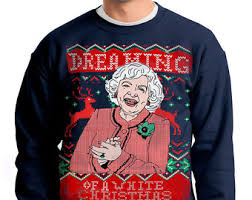 Ugly Sweater
What was your LEAST favorite Christmas Gag Gift?
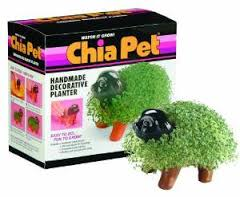 Chia Pet
What was your LEAST favorite Christmas Gag Gift?
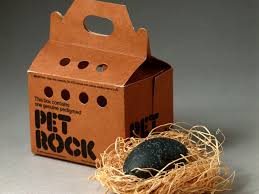 Pet Rock
What was your favorite
Christmas Song
What was your favorite Christmas Song?
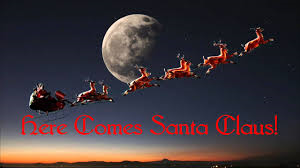 Here Comes Santa Claus
What was your favorite Christmas Song?
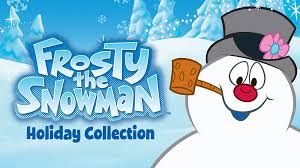 Frosty the Snowman
What was your favorite Christmas Song?
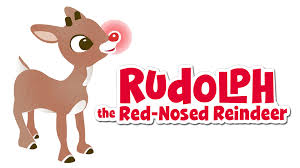 Rudolph the Red-Nosed Reindeer
Each of these songs was first released by the same person
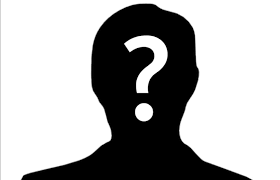 Who was it?
Each of these songs was first released by the same person
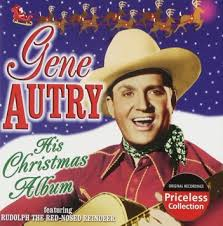 Gene Autry – “The Singing Cowboy”